Тема 2. Статистика государственных финансов
 
План
1. Предмет, задачи и источники информации статистики государственного бюджета
2. Показатели и классификации государственного бюджета
3. Классификация доходов государственного бюджета
4. Статистические методы анализа государственного бюджета
1.
Статистика государственного бюджета изучает процесс формирования доходов и расходов государственного бюджета. 
	
	Объектами статистического исследования являются бюджеты разных уровней государственного управления: консолидированный (объединенный) бюджет, федеральный бюджет, территориальные бюджеты.
Государственный бюджет – это основной финансовый план образования и использования централизованного денежного фонда государства, взаимоувязанная смета доходов и расходов государства.
В государственном бюджете отражаются доходы и расходы сектора государственного управления, к которому государственные учреждения и организации, находящиеся на бюджетном финансировании и занятые в сферах:

–	общего управления;
–	финансовой деятельности;
–	регулирования и планирования экономики;
–	научно-исследовательской деятельности;
–	защиты окружающей среды;
–	поддержания правопорядка;
–	обороны;
–	осуществляющих бесплатное или льготное обслуживание населения в области образования, здравоохранения, культуры, социального обеспечения.
Главной задачей статистики государственного бюджета является исследование закономерностей формирования и расходования государственных финансов.
К конкретным задачам относятся:
–	определение объема и динамики доходов и расходов государственного бюджета;
–	определение структур доходов и расходов государственного бюджета;
–	анализ структуры источников доходов и направлений расходов государственного бюджета;

–	определение дефицита и профицита государственного бюджета;

–	анализ источников финансирования дефицита государственного бюджета;

–	определение объема, структуры и динамики государственного внутреннего и внешнего долга;
–	анализ исполнения государственного бюджета.
2.
Основными показателями государственного бюджета в международной статистике финансов являются:

Доходы – это обязательные, невозвратные платежи, поступающие в государственный бюджет.

Официальные трансферты – это безвозмездные, невозвратные, необязательные поступления в государственный бюджет в виде субвенций, дарений, репараций.
3. Расходы – это невозвратные платежи из государственного бюджета, возникающие в связи с выполнением государством своих функций.

4. Кредитование минус погашение (чистое кредитование) – это предоставление ссуд и приобретение акций за вычетом сумм полученных кредитов, выручки от продажи акций либо возврата собственного капитала.

5. Профицит государственного бюджета представляет собой превышение доходов над расходами, дефицит – превышение расходов над доходами.
6. Государственный долг – это неоплаченная сумма официально признанных прямых обязательств учреждений государственного управления перед другими секторами экономики и "остальным миром".
Бюджетные классификации – это основной методологический документ, позволяющий упорядочить информацию об операциях учреждений государственного управления. 
	К операциям сектора государственного управления относятся: поступления и платежи. На основе бюджетных классификаций должны составляться и исполняться бюджеты.
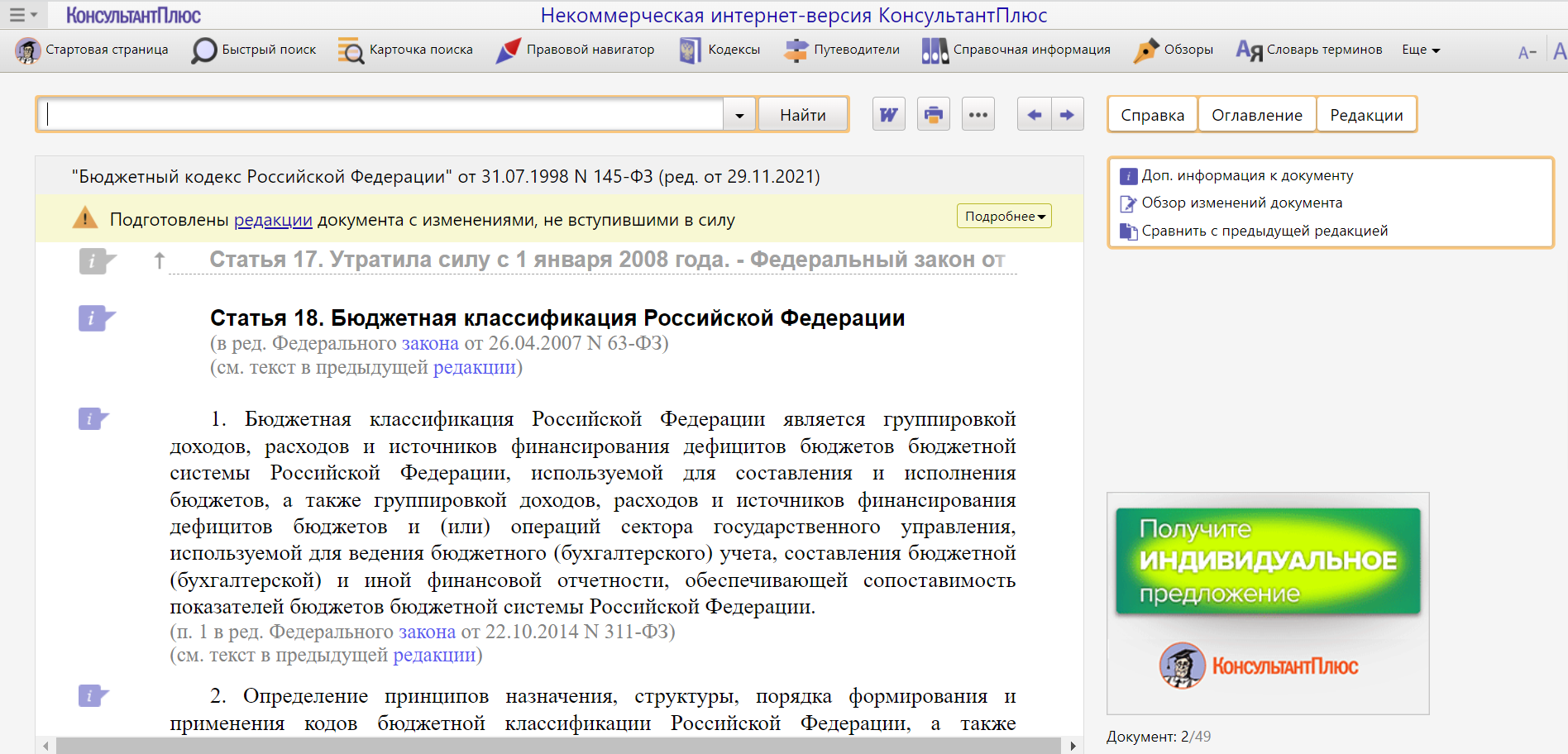 Утверждается федеральным законом
Является единой для бюджетов всех уровней бюджетной системы
Бюджетная классификация РФ
Включает:

классификацию доходов бюджетов;
классификацию расходов бюджетов;
классификацию источников финансирования дефицитов бюджетов;
классификацию операций публично-правовых образований (далее - классификация операций сектора государственного управления)
[Speaker Notes: Источник http://www.consultant.ru/cons/cgi/online.cgi?req=doc&ts=aHcyOsS2jrnQy1uA2&cacheid=7C875DAA30D8E478CF69B385F4F3BA0A&mode=splus&base=LAW&n=397986#Thz9PsSpAjePLLYA]
Классификация расходов и кредитования за вычетом погашения в системе классификаций РФ осуществляется по трем признакам: функциональному, экономическому и ведомственному.

Органы государственного управления осуществляют с институциональными единицами других секторов экономики два вида операций: поступления и платежи. Поступления являются входящими финансовыми потоком, платежи – выходящими.
Поступления или платежи
I
Невозвратные
Возвратные
II
Безвозмездные
Возмездные
III
Капитальные
Текущие
Трансферты
I
Капитальные
Текущие
II
Негосударственные
Государственные
Источниками официальных трансфертов могут быть отечественные и зарубежные органы государственного управления, а также международные организации.
	Капитальные трансферты от государственных источников называются официальными трансфертами капитала, от негосударственных источников – капитальными трансфертами.
3.
Налоговые платежи – это обязательные, безвозмездные, невозвратные платежи в бюджет, взыскиваемые государством. К налоговым поступлениям относятся также прибыль, получаемая от фискальных, экспортных, импортных монополий, доходы акцизы, штрафы и пени, уплаченные за нарушение налогового законодательства. 

	Налоги классифицируются по характеру базы, с которой взимается налог, или по виду деятельности, в результате которой возникает налоговое обязательство.
Расходы государственного бюджета включают все невозвратные платежи (возмездные и безвозмездные), текущие и капитальные. Расходы и кредитование в статистике государственного бюджета являются факторами, определяющими размер бюджетного дефицита.

	Действующая классификация расходов предусматривает группировки по трем признакам: 
функциональному; 
экономическому назначению (экономическому характеру операций); 
ведомственному.
Блок бюджетной классификации «Финансирование бюджета» показывает привлечение правительством заемных средств (заимствование) для покрытия дефицита бюджета. 
	Общий объем финансирования равен величине дефицита
ДБ = (Д + ОТ) – (Р + К),
где 	Д – доходы бюджета; 
	ОТ – полученные официальные трансферты; 
	Р – расходы бюджета;
	К – кредитование минус погашение.
Заимствование, согласно международным стандартам, не относится к доходам государства, а рассматривается как источник финансирования дефицита бюджета, который связан с заимствованием следующим образом:
ДБ = (З + ∆ОЛ) – ПД ,
где 	З – заимствование средств минус погашение; 
	∆ОЛ– изменение остатков ликвидных финансовых средств; 
	ПД – погашение долга.
Классификация финансирования по типам кредиторов
Государственный долг – сумма задолженности государства по кредитным операциям. В зависимости от рынка размещения, валюты, в которой выпущены и размещены займы государственный долг может быть внутренним и внешним, в зависимости от срока погашения – капитальным или текущим.

	Обслуживание государственного долга происходит путем выплаты процентов и (или) погашения основной суммы долга.
4.
Статистические методы анализа государственного бюджета позволяют:

–	осуществлять контроль за поступлением доходов и расходованием денежных средств государственного бюджета;
–	изучать структуру государственного бюджета и отдельных его статей;
–	динамику бюджета;
–	анализировать в динамике соотношение отдельных статей государственного бюджета;
–	анализировать закономерности распределения денежных средств;
–	анализировать влияние факторов на доходы и расходы государственного бюджета;
–	определять связи между показателями доходов и расходов.
При статистическом изучении государственного бюджета рассчитываются относительные показатели структуры. Анализ структуры доходов и расходов в динамике позволяет сделать выводы о структурных сдвигах. Определение степени исполнения бюджета происходит на основе сравнения фактических показателей доходов и расходов с расчетными (плановыми) показателями.

	Важным вопросом при изучении динамики бюджетных показателей является приведение рядов к сопоставимому виду. Несопоставимость возникает из-за изменения бюджетных классификаций, применяемых для группировки доходов и расходов, а также меняющихся масштабов цен. Сопоставимость уровней ряда достигается: перегруппировкой доходов и расходов за предшествующие годы на основе действующей в данный момент классификации, использованием относительных показателей ряда динамики или пересчетом показателей бюджета с учетом индекса инфляции.
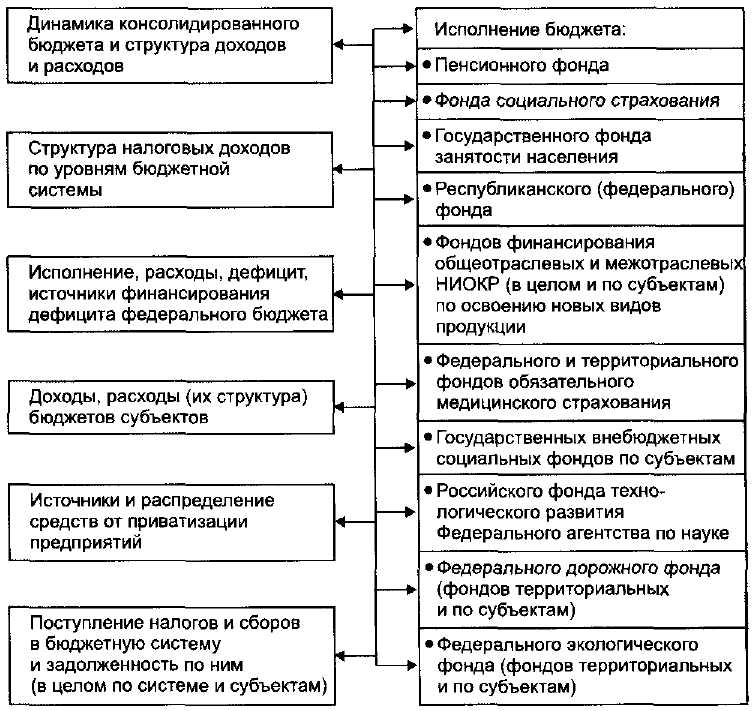 Система статистических показателей бюджетной системы РФ: 
КБ - консолидированный бюджет; БС - бюджетная система; ФБ - федеральный бюджет